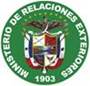 PRESENTATION BEFORE THE DELEGATES OF THE LIAISON OFFICER NETWORK ON BEST PRACTICES IN CONSULAR PROTECTION
Meeting of the liaison officer network for 
consular proteciton 
regional consultation group on migration (RCGM) 
MANAGUA, NICARAGUA, NOVEMBER 24, 2014
PRESENTATION CONTENTS
Best practices in consular protection
New mechanisms for consular protection and assistance 
Strengthening human resources
Repatriation 
Expanding consular protection and assistance  
Biometric identification
BEST PRACTICES IN CONSULAR MATTERS
Appropriately selecting new officers who will lead the consular offices and diplomatic missions;

Updating the data bases from consulates of Panamanians living abroad.
NEW MECHANISMS FOR CONSULAR PROTECTION AND ASSISTANCE
Implementing the Agreement on Affiliation to the Identity Verification Service between the Electoral Court and the Ministry of Foreign Affairs;

Using the enrolment system for passports management abroad.
STRENGTHENING HUMAN RESOURCES
In regard to consular protection and assistance, the Ministry of Foreign Affairs has built the capacities of consular staff with the aim of providing more comprehensive assistance to all persons served by the various consulates.
REPATRIATIONS
In recent years, the Ministry of Foreign Affairs – through the Consular Department – has processed 15 repatriations of shipwreck survivors and 20 voluntary repatriations and has located 18 persons. 

In addition, this year repatriations for humanitarian reasons, based on the principle of family reunification, have been satisfactorily implemented.
EXPANDING CONSULAR PROTECTION AND ASSISTANCE
The Ministry of Foreign Affairs formalized the opening of the Consular Section of the Embassy of Panama in Casa Blanca, Morocco in April 2014, with the aim of providing consular services to Panamanian nationals living in Morocco. In addition, the opening of the Honorary Consulate of Panama in the Principality of Liechtenstein was formalized in 2014 as well.
BIOMETRIC IDENTIFICATION SYSTEM

The biometric identification systems prevent identity theft since they enable appropriately identifying each person.
THANK YOU